Плод. Разнообразие и значение плодов
Презентация к уроку биологии в 6 классе учителя Никитиной И.Л.
«Вы проходите мимо цветка?
Наклонитесь, Поглядите на чудо,
Которое видеть вы раньше нигде не могли.
Он умеет такое, что никто на Земле не умеет.»
           (В. Солоухин)
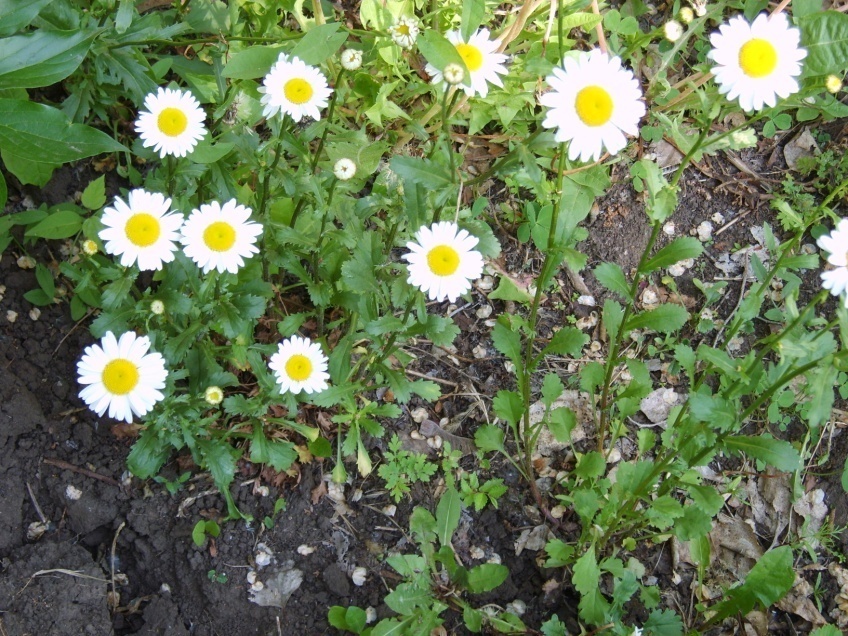 Какую роль в жизни      растения играет                     цветок?
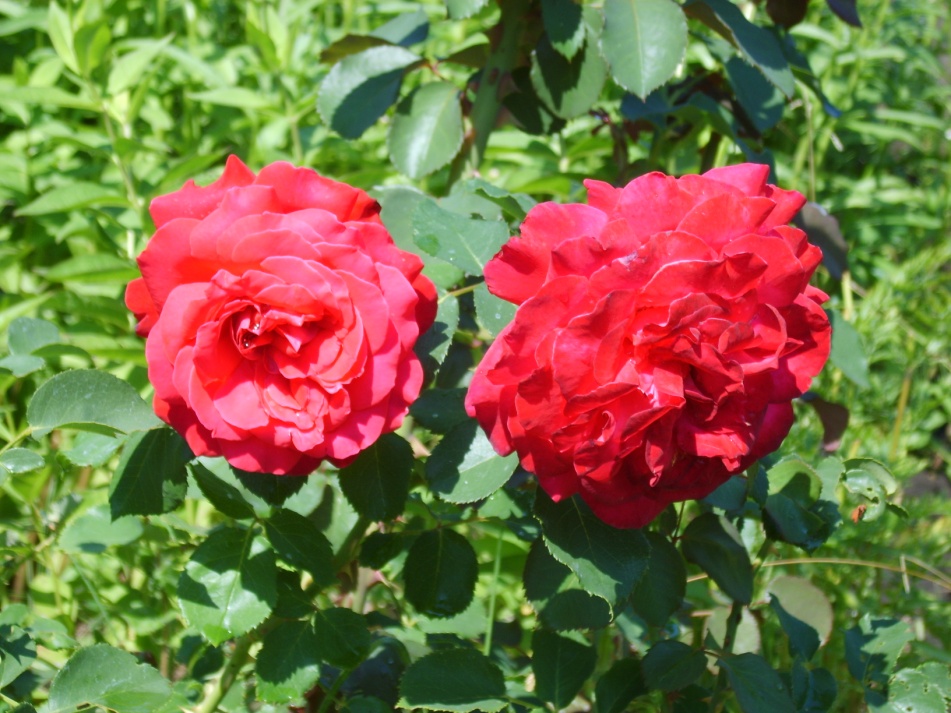 Что образуется на месте цветка 
у цветкового растения?
цветок
цветоножка
цветоложе
чашечка
венчик
тычинка
пестик
Рыльце
Столбик
Завязь – плод
(семязачаток)-семя
чашелистики
лепестки
тычиночная нить
пыльник
Соберите логическую цепочку из понятий:
цветение
опыление
оплодотворение
плодоношение
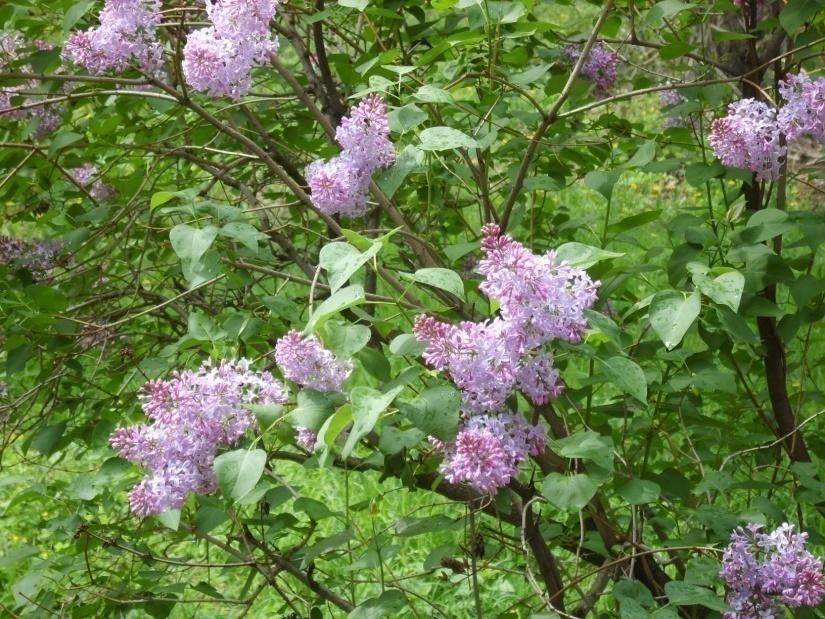 цветение
опыление
оплодотворение
плодоношение
Что такое плод?Плод – орган размножения цветковых растений.
сухие                                  односемянные
           сочные                             многосемянные
плод
Околоплодник
семя
Как называется и к какой группе относится?
Плод гороха, персика, яблони, мака, огурца?
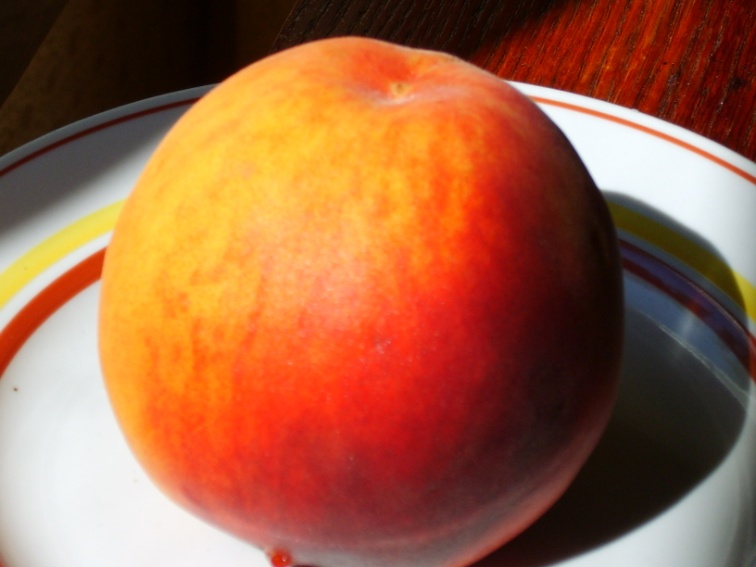 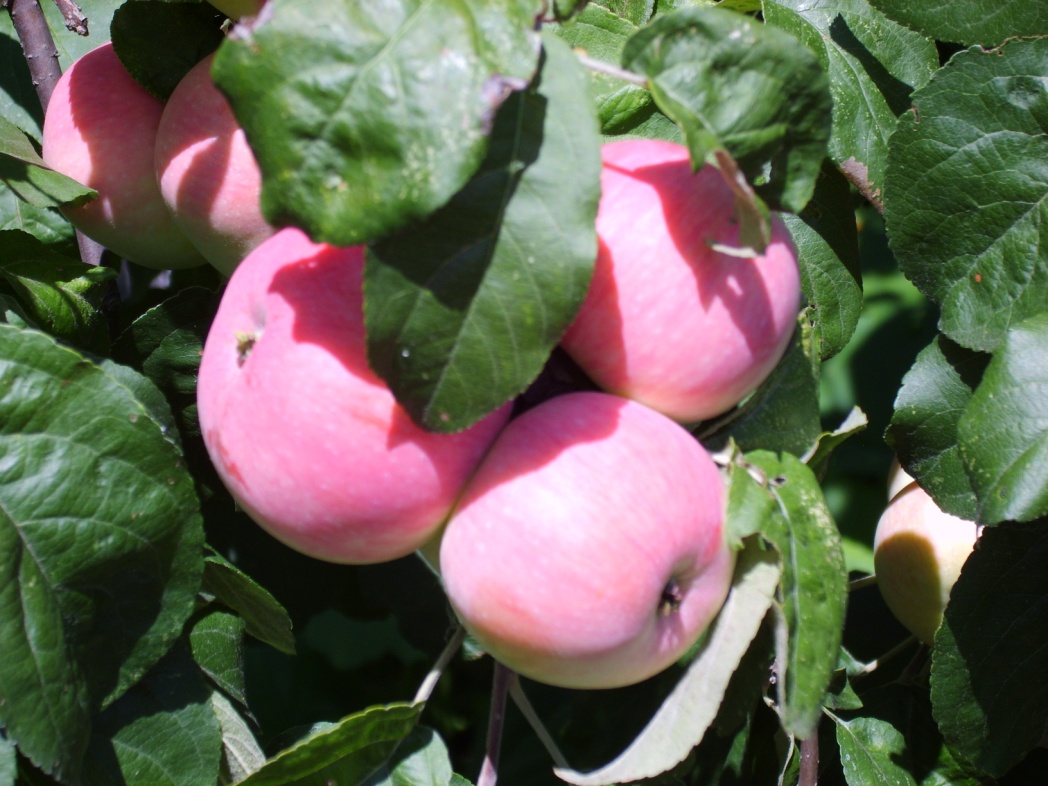 Что лишнее? Почему вы так считаете?
Проверь себя!
Расшифруйте название плодов, закодированные в предложенных ниже сочетаниях букв
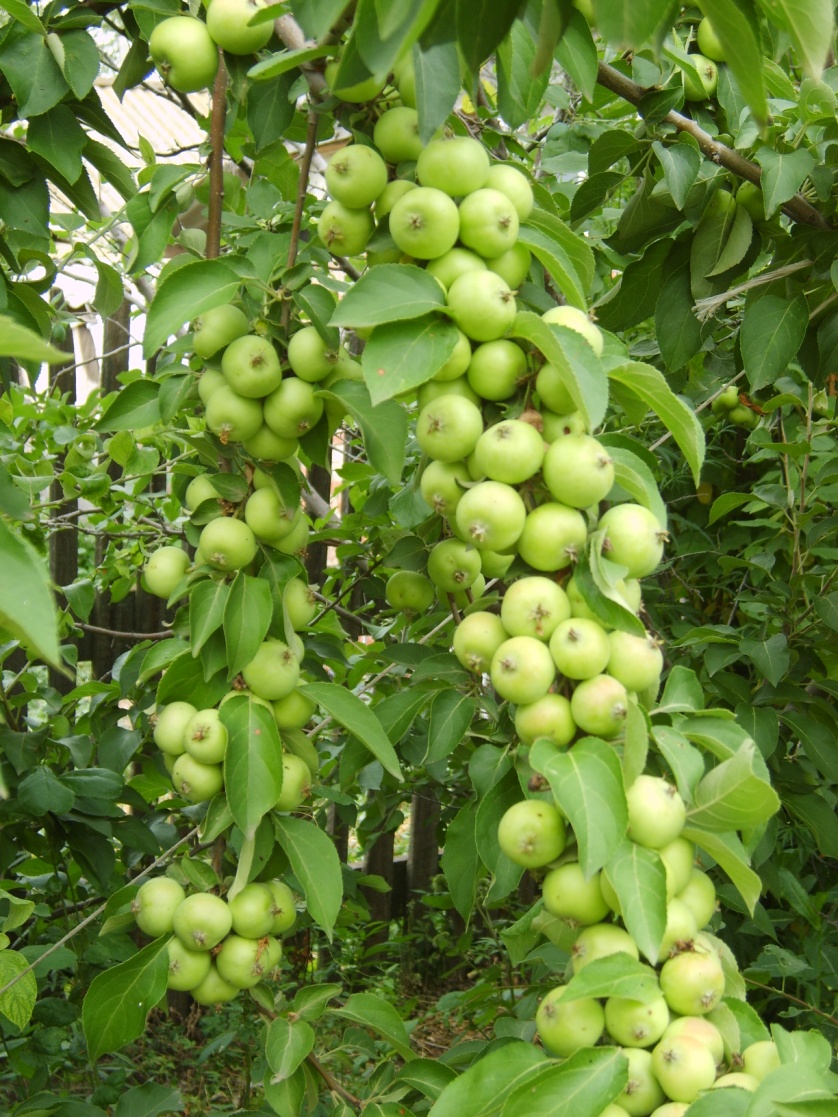 ЧТОРУКС
АНСТЯКОК
ЯМКНЕСА
ЯАДОГ
Проверь себя!
СТРУЧОК
КОСТЯНКА
СЕМЯНКА
ЯГОДА
Назовите сочный односемянный плод
КОСТЯНКА
Опишите натуральные объекты по плану:
Название растения
Характеристика плода 
    (сочный или сухой, односемянный или многосемянный, легко ли отделить околоплодник от семени)
3) Название плода
4) Сравните данные плоды между собой. Найдите сходство и различие.
Почему плоды такие разные?
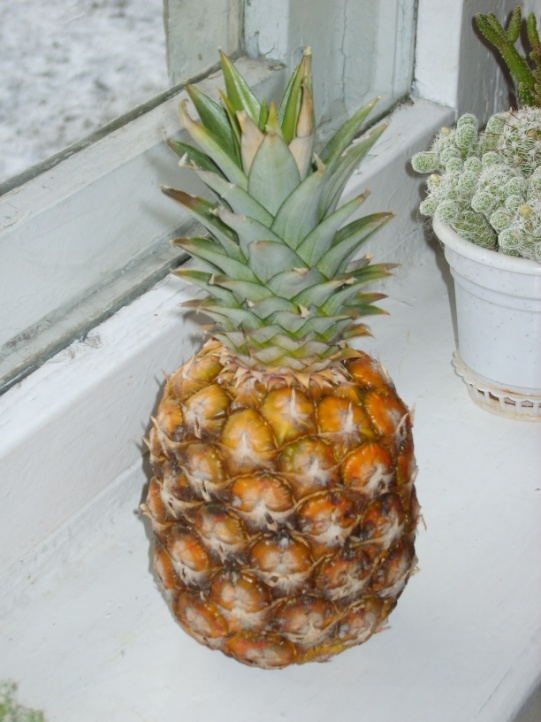 Все особенности строения плодов связаны:
с условиями окружающей среды
со способом распростране – ния
Способы распространения плодов и семян:
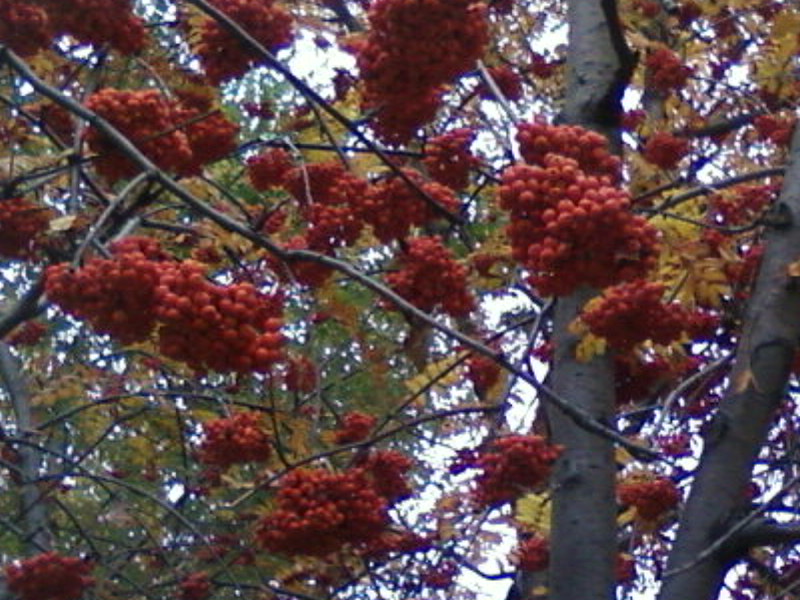 Какой существует биологический смысл в распространении семян?
Удаление семян от материнского растения на большое расстояние для освоения и заселения территории
Отгадай!
Плоды этого дерева – прекрасная пища при высоких физических нагрузках. В старину их брали с собой мореплаватели, сейчас паста из этих плодов входит в рацион космонавтов. Ядрышки плода по форме напоминают головной мозг с «извилинами».
Чем можно объяснить, что человек использует большую часть плодов растений для еды?
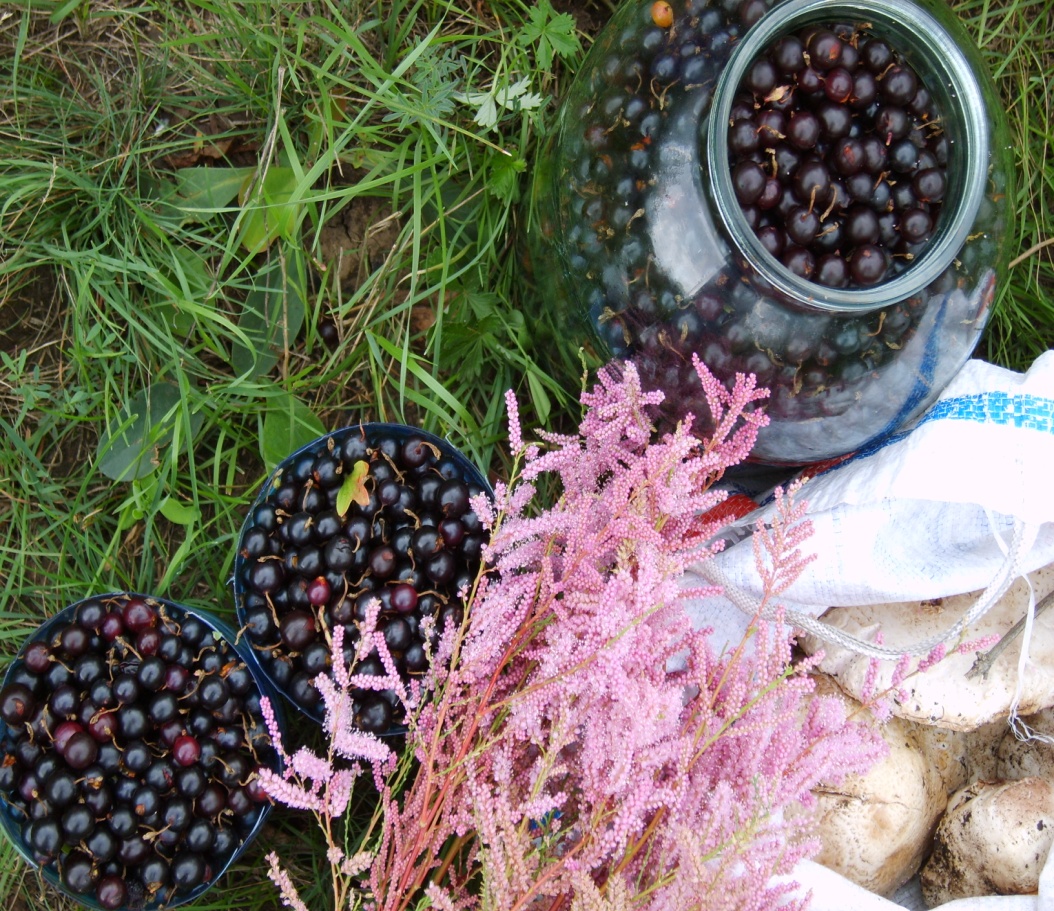 Каково значение плодов в природе?
Выводы:
1. Плоды обеспечивают развитие и созревание семян.2. Участвуют в расселении растений.3. Являются продуктами питания для всех живых организмов.
Ситуационная задача:
1 О физически слабом человеке говорят: «Мало каши ел».
Почему каши полезны? Плоды каких растений используют для приготовления пшённой, манной, овсяной, перловой каши?
Плоды каких растений вы использовали в своём рационе за прошедшую неделю? 
2 Какие растения стали культурными уже в глубокой древности? Перечислите их. Найдите на карте родину этих культурных растений. Сравните современные культурные растения с их предками.
3 Плоды каких растений употреблять в пищу нельзя? Почему? Создайте презентацию с обзором ядовитых растений, познакомьте с ней своих одноклассников.
4 Зимой, в январские морозы, птицы города не могут найти достаточно корма. Как можно им помочь? Соберите с осени плоды и семена растений для подкормки птиц зимой. Разработайте план проведения акции «Помоги пернатым друзьям!» Понаблюдайте за поведением птиц. Сделайте записи в дневнике наблюдений.